Economia circolare e trasporto ferroviario: Coradia iLint, il treno a zero emissioni
Michele Viale, Direttore Generale Alstom Italia e Svizzera
Milano, Premio Sapio 27 febbraio 2018
Driver che rendono necessarie tecnologie alternative
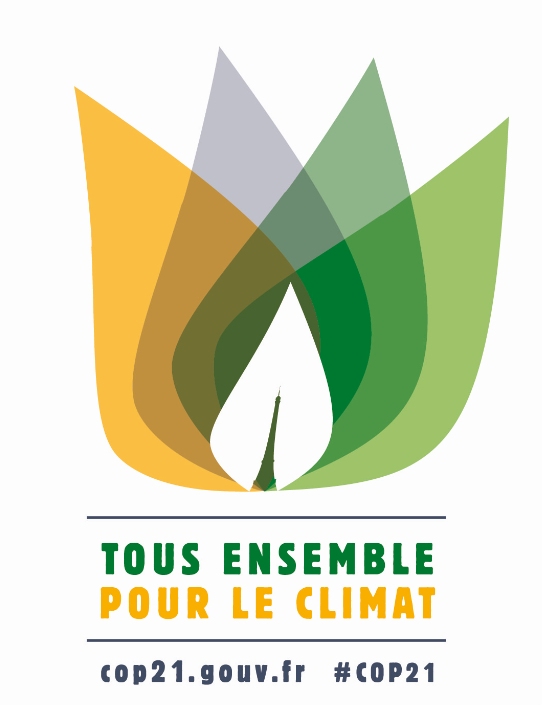 Riduzione delle emissioni CO2
Strategia politica: sempre maggiore sostegno dell’ambiente
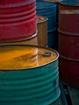 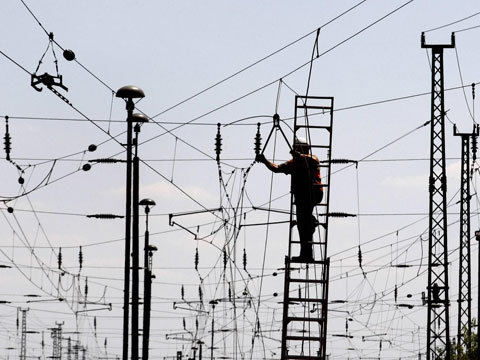 Aumento dei prezzi del diesel e della corrente di trazione a medio/ lungo termine
Carburante alternativo
Inquinamento acustico
Norme a tutela dell’inquinamento acustico. Emissioni e rumore sono socialmente sempre meno tollerati
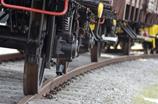 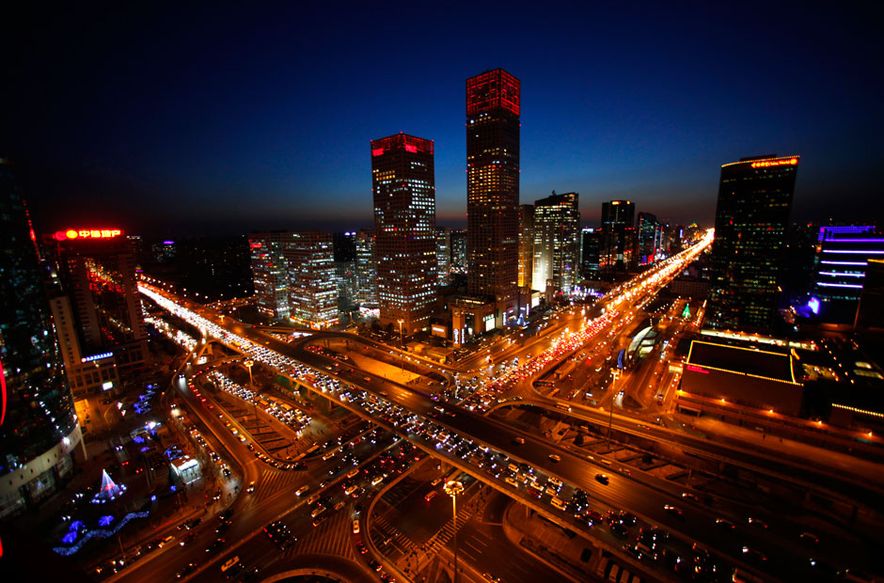 Lo sviluppo tecnologico supporta un trasporto pubblico sostenibile
Trasporto urbano senza emissioni
Rete ferroviaria non elettrificata per Paese
Numero di carrozze DMU in funzione per Paese
Flotte più vecchie in procinto di rinnovo in rosso (12.616) – flotte a metà vita utile in blu (1.906)
In Germania metà delle reti ferroviarie non sono elettrificate
Coradia iLint: un treno alimentato a celle combustibili
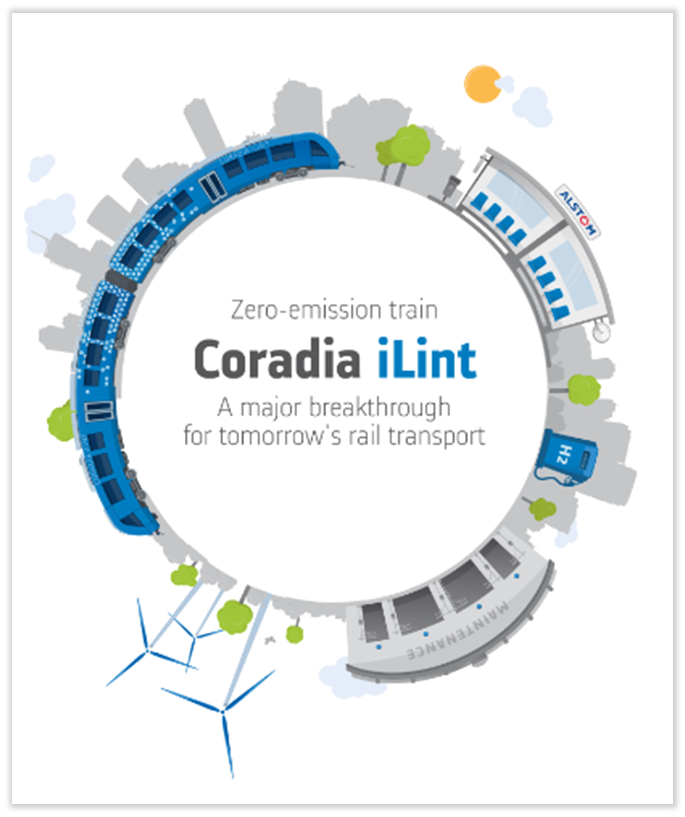 Un'alternativa al diesel

Una scelta più economica rispetto all'elettrificazione delle linee

Solo emissioni: vapore e acqua condensata

Fino a 300 passeggeri seduti / 150 seduti

140 km/h
Un importante passo avanti tecnologico per il trasporto ferroviario di domani
Coradia iLint: come funziona?
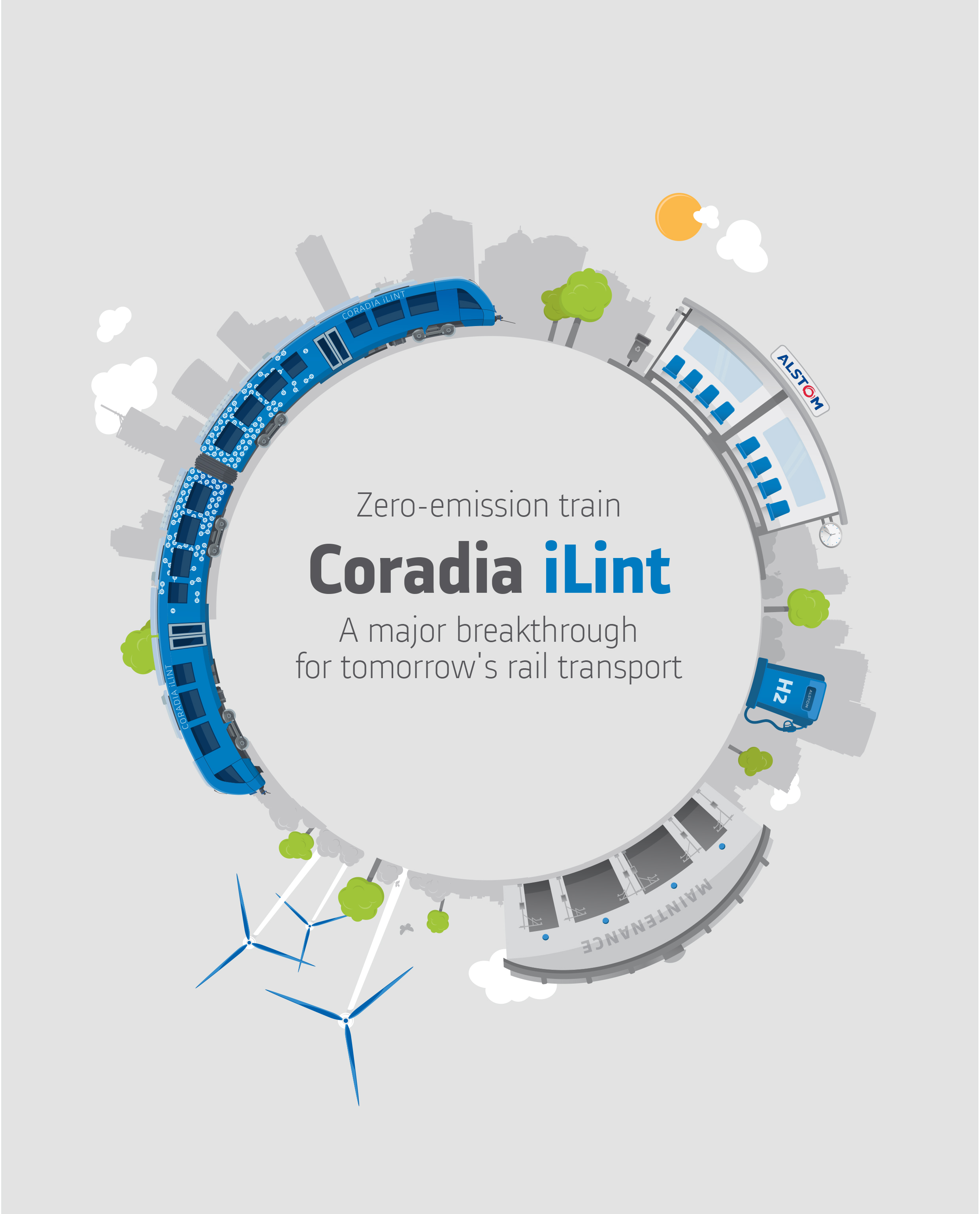 Connect to YouTube: https://www.youtube.com/watch?v=O3bUE9uHkqM
La soluzione: Coradia iLint
Sviluppato attraverso il finanziamento
“Nationales Innovationsprogramm 
Wasserstoff- und Brennstoffzellentechnologie (NIP)“
del Ministero dei Trasporti della Germania
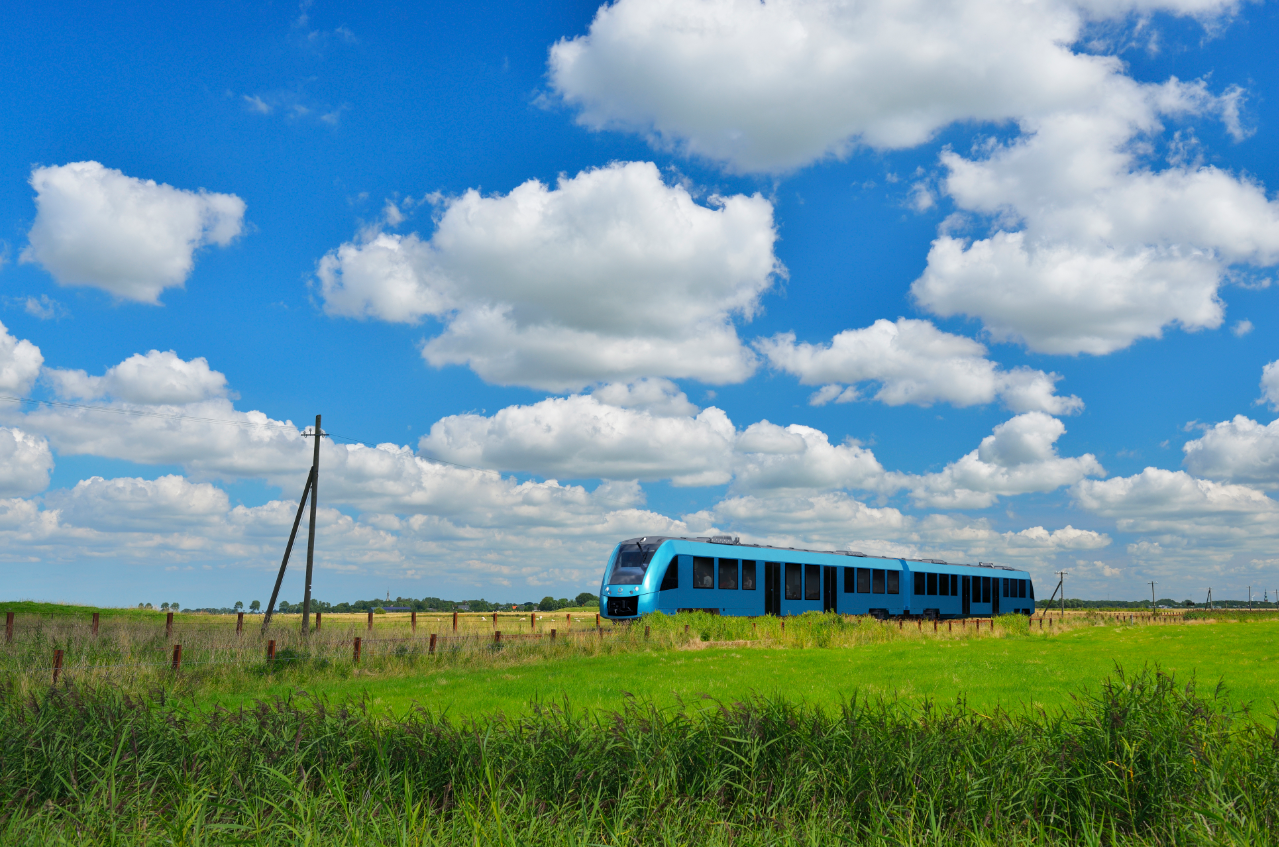 Il treno regionale con sistema di trazione a idrogeno
Quattro stati federali tedeschi già a bordo
LOI firmati in InnoTrans 2014
I primi partner: Bassa Sassonia, Nord Reno-Westfalia, Assia, Baden-Württemberg
Messa in servizio commerciale seconda metà 2018
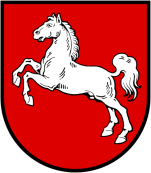 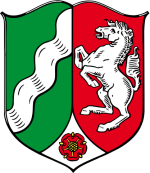 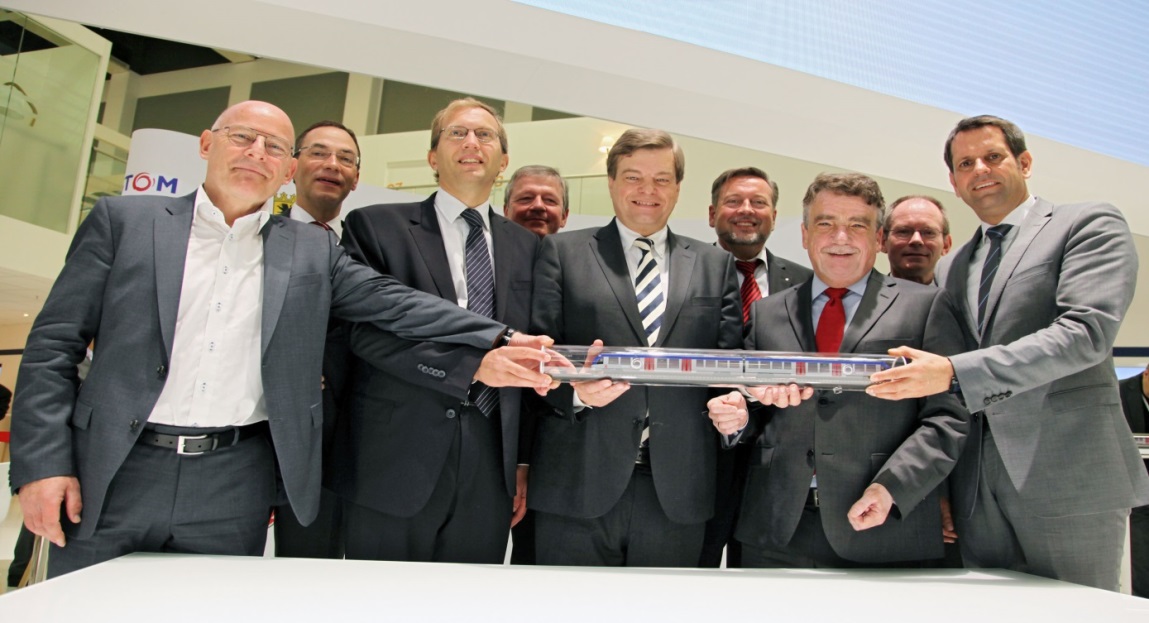 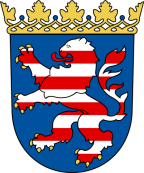 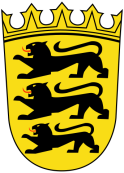 Coradia iLint : il caso Germania
Lower Saxony:  2 treni + 14 treni - Utilizzo di H2 dalla fabbrica Dow Chemical a 30Km dalla linea / Inizio 2018/ 2020
North Rhine Westphalia: 14 treni + 5 in opzione – Costruzione di una linea di connessione per l’idrogeno da Air Liquide/ Inizio 2020
Hessen: 20 treni – Utilizzo di una fonte di produzione della compagnia locale Infraserv (vicino Francoforte)/ Inizio 2021
Baden-Württemberg: 10 treni + 5 in opzione Approccio Green Field– Produzione di idrogeno da energia eolica/ Inizio 2021
4 Regioni (58 treni + 10 in opzione) già a bordo per uno sviluppo sostenibile
Coradia iLint: il primo treno a Idrogeno
Basato sulla consolidata piattaforma LINT
Tecnologia Fuel cells a Idrogeno (240 KW ciascuna) e trazione elettrica
Batterie Li-Ion con “energy management” innovativo:
Aumento della potenza durante le fasi di accelerazione
Recupero dell’energia durante la frenatura
Convertitori ausiliari
Autonomia fino a 800 km/giorno
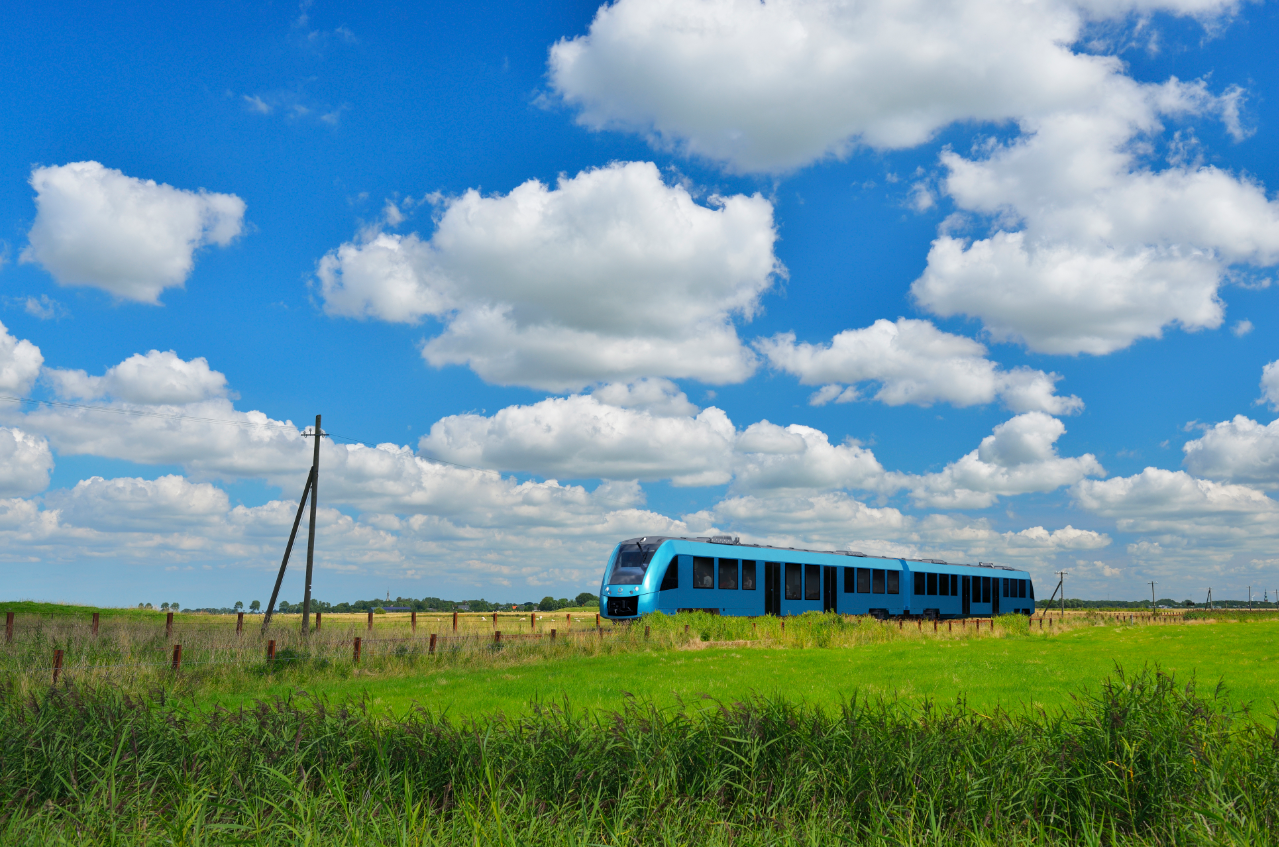 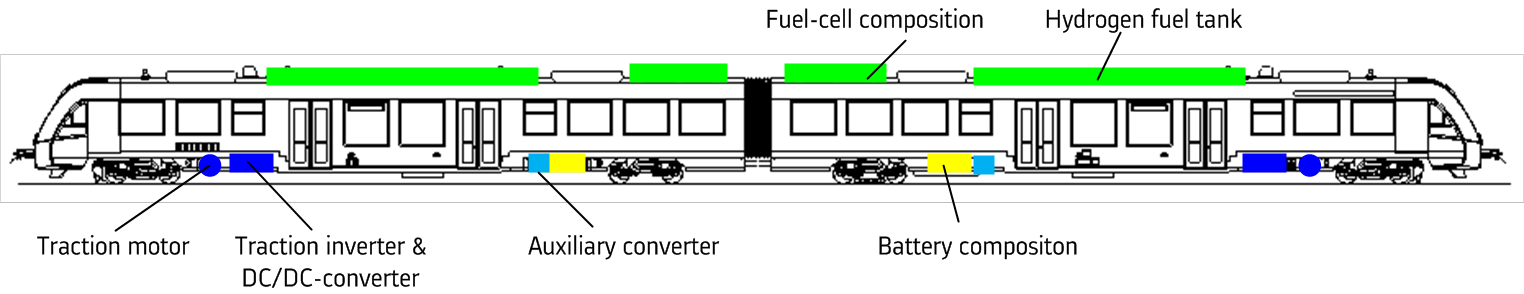 ZERO EMISSIONI – ZERO RUMORE – SOSTENIBILITA’
Coradia iLint : prestazioni
Nota: Tratte tipicamente percorse dai treni attuali LINT diesel in Germania
Autonomia da 600 a 800 km/giorno / Consumo Medio di Idrogeno 0,24 kg/km
Coradia iLint : programma di sviluppo
Fase 1: Sviluppo e test del sistema di trazione H2	          completato 03/2016  
Fase 2: Test dei treni iLINT a idrogeno  2016 - 2018	
Design, produzione, commissioning & validazione di 2 iLINT 54
Certificazione per servizio commerciale in Germania
Inizio delle prove in Bassa Sassonia (partner LNVG)
Fase 3: Servizio commerciale – Trasporto passeggeri	2018 - 2019
2 treni in servizio commerciale  giornaliero nella Germania Nord
Un prodotto maturo: servizio commerciale dal 2019 in Germania con flotte da 10 a 20 treni
Coradia iLint : programma di sviluppo già in Fase 2
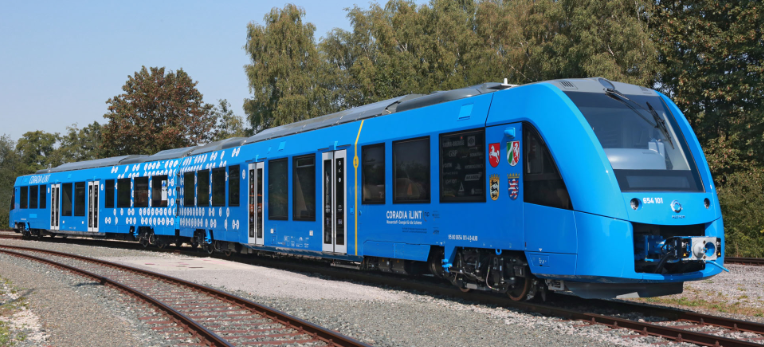 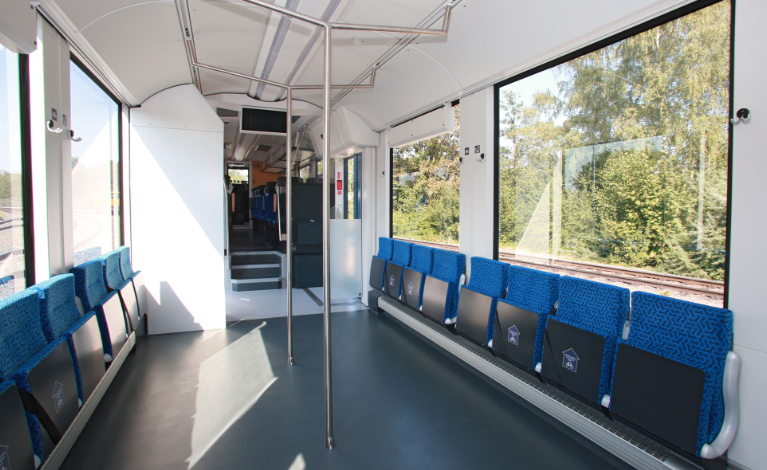 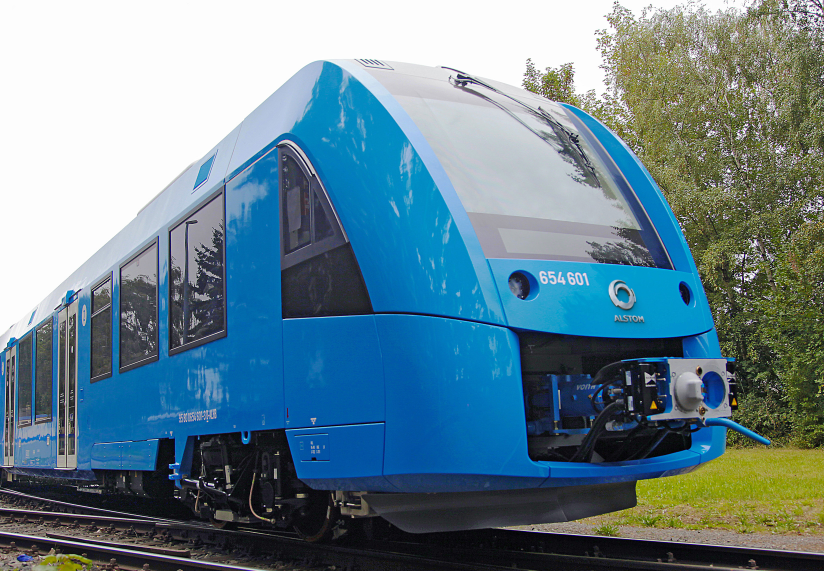 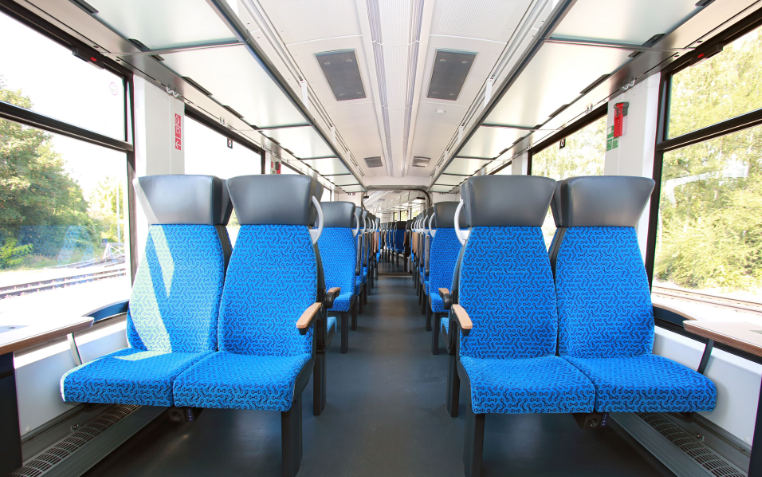 2 treni realizzati / 1° treno presentato a Innotrans 2016
Il rifornimento di idrogeno
Necessità giornaliera (esempio)
Serbatoi Classe “4” (99,99%)
Pressione 350 bar senza necessità di raffreddamento
Rifornimento rapido: 7,2 kg/minuto
< 15 minuti per 600km e fino a 800km
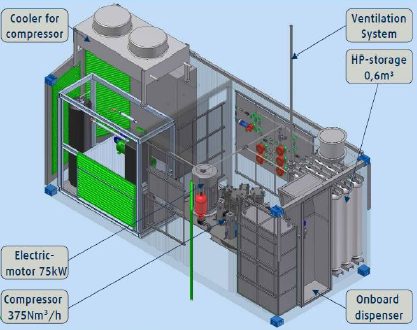 IDROGENO:  Produzione? –  Stoccaggio? –  Trasporto?
Il rifornimento di idrogenoSoluzione con carro bombolaio
Il rifornimento di idrogenoSoluzione con produzione in loco
Il modello di business
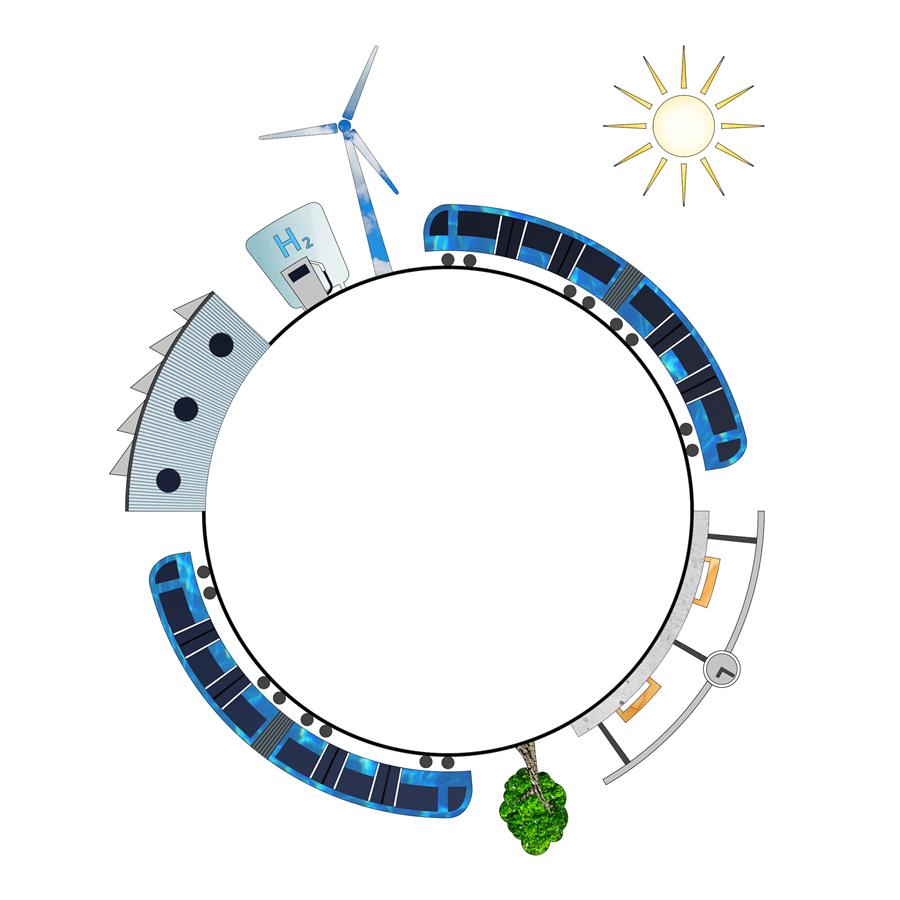 Realizzazione e gestione dell’infrastruttura dell’idrogeno  (partners)
L’operatore gestisce rotabili noi garantiamo la manutenzione
Full Service Manutentivo Alstom
(25-30 anni)
Forniamo Disponibilità
Fornitura delle flotte di treni Alstom
Domande?